Data Structure
CSE 203: Data Structure
Character: 
	=> Non numerical data.
	=> Are represented in memory by 8 bits
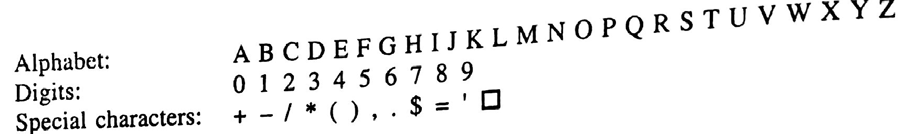 Data Structure
CSE 203: Data Structure
Character: 
	=> Non numerical data.
	=> Are represented by 8 bits
String:
	=> Sequence of characters.
	=> A finite sequence of zero or more characters
	=> Working on string is referred by string
	     processing/string manipulation/ text editing.
Example of string: 
	Let four string variables S1, S2, S3, S4 and S5 where:
	S1= ‘CSE’
	S2=‘JKKNIU’
	S3=‘ MYMENSINGH’
	S4=‘□’
	S5=‘’
Data Structure
CSE 203: Data Structure
Character: 
	=> Non numerical data.
	=> Are represented by 8 bits
Example of string: 
	Let five string variables S1, S2, S3, S4 and S5 where:
	S1= ‘CSE’				S2=‘JKKNIU’
	S3=‘ MYMENSINGH’			S4=‘□’
	S5=‘’
Length of String:
	 length of S1 is 3
	 length of S2 is 6
	 length of S3 is 10
	 length of S4 is 1
	 length of S5 is 0
Length:
 Number of characters in a string is its      
    length.
 String with zero characters is called 
    empty/null string, ex. S5.
Data Structure
CSE 203: Data Structure
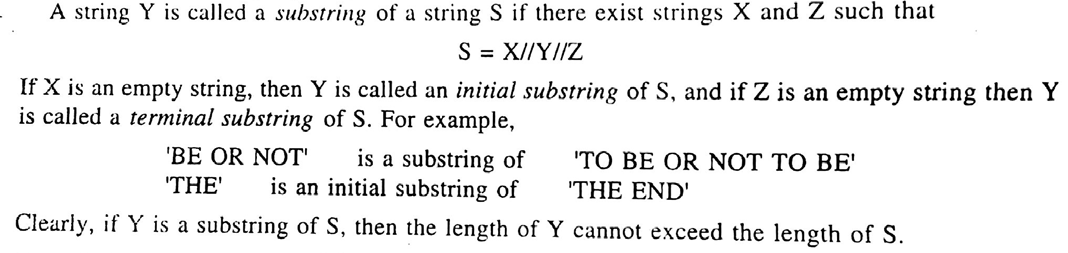 Data Structure
CSE 203: Data Structure
Storing String:
Three Structural Methods:
Fixed length structure
Variable length structure
Linked structure
Fixed length structure
Each line of print is viewed as a record.
All records have the same length.
Data Structure
CSE 203: Data Structure
Storing String:
Fixed length structure
Each line of print is viewed as a record.
All records have the same length.
Consider the following program
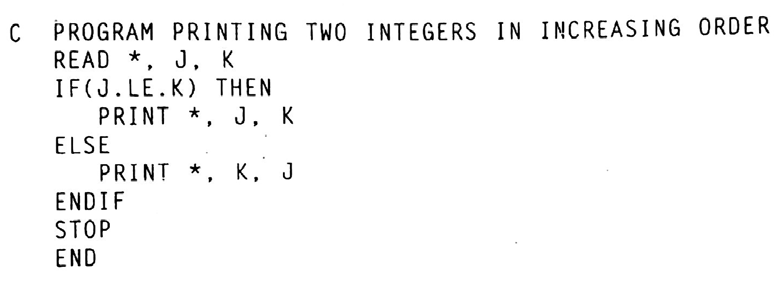 Rec 1:
Rec 2:
To store the program
When the length of record is 80
….
….
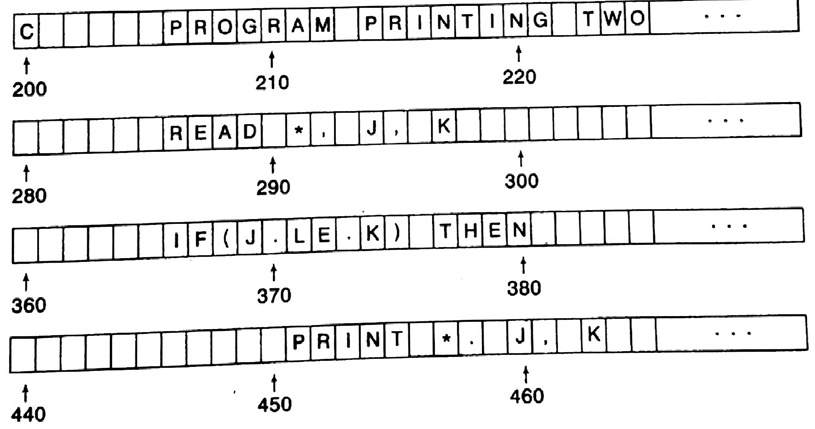 ….
Rec 9:
Data Structure
CSE 203: Data Structure
Storing String:
Fixed length structure
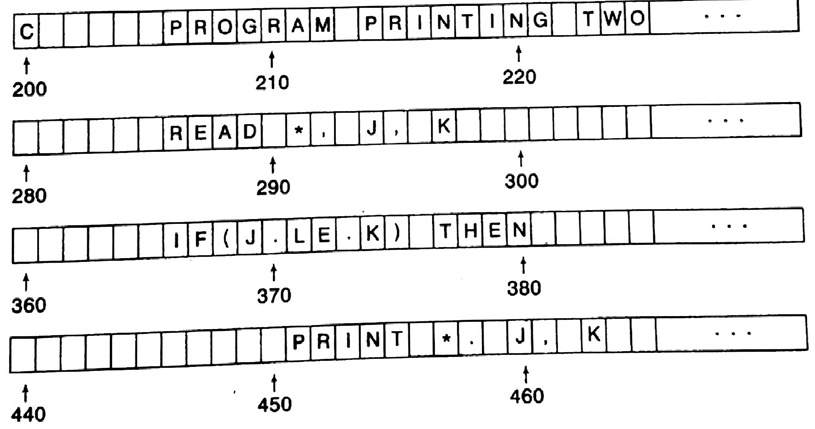 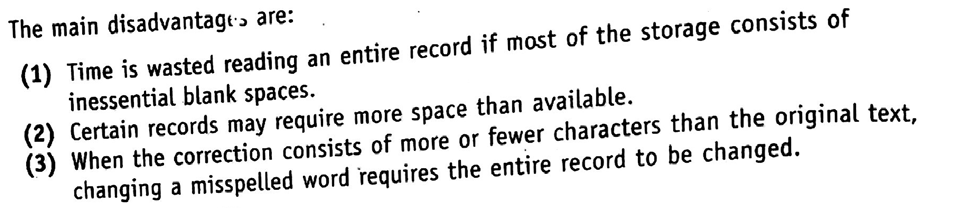 Data Structure
CSE 203: Data Structure
Storing String:
2.	Variable length structure
One can use a marker at the end, For example $$
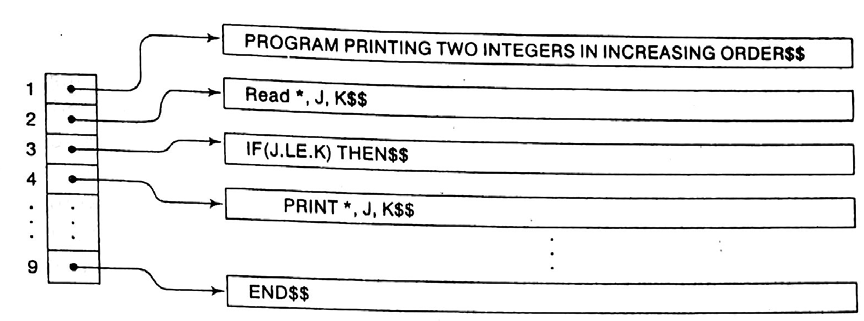 Data Structure
CSE 203: Data Structure
Storing String:
2.	Variable length structure
One can use the length of the string
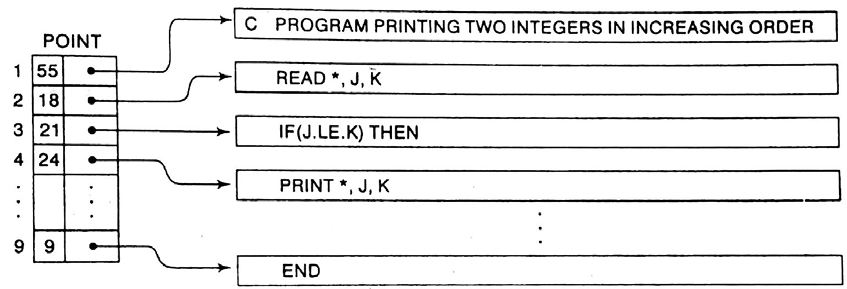 Data Structure
CSE 203: Data Structure
Storing String:
3.	Linked structure
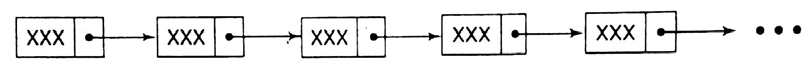 Data Structure
CSE 203: Data Structure
String Operations:
1. Substring:
Group of consecutive elements in a string
Substring (string, initial, length)
String: ‘CSE, JKKNIU’
Substring (‘CSE, JKKNIU’, 1, 3)	=>	CSE
Substring (‘CSE, JKKNIU’, 3, 5)	=>	E, JK
Substring: ‘CSE’, ‘JKKNIU’
int main() 
{ char string[1000] ={“CSE, JKKNIU”}, sub[1000]; 
  int position=3, length=5, c = 0;   
  while (c < length) 
	{ sub[c] = string[position+c-1]; 
	  c++; 
	} 
  sub[c] = '\0';   

printf("Required substring is \"%s\"\n", sub);   
return 0; 
}
Data Structure
CSE 203: Data Structure
String Operations:
2. Indexing/
Pattern matching:
Where a pattern P is found in a text T
INDEX (Text, Pattern)
T=‘HIS FATHER IS THE PROFESSOR’
P=‘THE’
INDEX (T, P)
At index 7
Data Structure
CSE 203: Data Structure
String Operations:
void Index(char* txt, char* pat)
{
    int M = strlen(pat);
    int N = strlen(txt);
     for (int i = 0; i <= N - M; i++) {
         for (int j = 0; j < M; j++)
            if (txt[i + j] != pat[j])        break;
 
        if (j == M) // if pat[0...M-1] = txt[i, i+1, ...i+M-1]
            printf("Pattern found at index %d ", i);
    }
}
 
int main()
{
    char txt[] = "AABAACAADAABAAABAA";
    char pat[] = "AABA";
    Index(txt, pat);
    return 0;
}
2. Indexing/
Pattern matching:
Where a pattern P is found in a text T
INDEX (Text, Pattern)
T=‘HIS FATHER IS THE PROFESSOR’
P=‘THE’
INDEX (T, P)
Data Structure
CSE 203: Data Structure
String Operations:
void search(char* pat, char* txt)
{
    int M = strlen(pat);
    int N = strlen(txt);
     for (int i = 0; i <= N - M; i++) {
         for (int j = 0; j < M; j++)
            if (txt[i + j] != pat[j])        break;
 
        if (j == M) // if pat[0...M-1] = txt[i, i+1, ...i+M-1]
            printf("Pattern found at index %d ", i);
    }
}
 
int main()
{
    char txt[] = "ABAAABABAA";
    char pat[] = "AABA";
    search(pat, txt);
    return 0;
}
2. Indexing/
Pattern matching:
Where a pattern P is found in a text T
INDEX (Text, Pattern)
T=‘HIS FATHER IS THE PROFESSOR’
INDEX (T, P)
M=4
N=10
N-M=6

When i=0, j=0
text[0]==pat[0]

When i=0, j=1
text[1]!=pat[1]
Break j loop
Data Structure
CSE 203: Data Structure
String Operations:
void search(char* pat, char* txt)
{
    int M = strlen(pat);
    int N = strlen(txt);
     for (int i = 0; i <= N - M; i++) {
         for (int j = 0; j < M; j++)
            if (txt[i + j] != pat[j])        break;
 
        if (j == M) // if pat[0...M-1] = txt[i, i+1, ...i+M-1]
            printf("Pattern found at index %d ", i);
    }
}
 
int main()
{
    char txt[] = "ABAAABABAA";
    char pat[] = "AABA";
    search(pat, txt);
    return 0;
}
2. Indexing/
Pattern matching:
Where a pattern P is found in a text T
INDEX (Text, Pattern)
T=‘HIS FATHER IS THE PROFESSOR’
INDEX (T, P)
M=4
N=10
N-M=6

When i=1
For j=0,   text[1]!=pat[0]
Break j loop
Data Structure
CSE 203: Data Structure
String Operations:
void search(char* pat, char* txt)
{
    int M = strlen(pat);
    int N = strlen(txt);
     for (int i = 0; i <= N - M; i++) {
         for (int j = 0; j < M; j++)
            if (txt[i + j] != pat[j])        break;
 
        if (j == M) // if pat[0...M-1] = txt[i, i+1, ...i+M-1]
            printf("Pattern found at index %d ", i);
    }
}
 
int main()
{
    char txt[] = "ABAAABABAA";
    char pat[] = "AABA";
    search(pat, txt);
    return 0;
}
2. Indexing/
Pattern matching:
Where a pattern P is found in a text T
INDEX (Text, Pattern)
T=‘HIS FATHER IS THE PROFESSOR’
INDEX (T, P)
M=4
N=10
N-M=6
When i=2, 
For j=0,    text[2]==pat[0]
For j=1,   text[3]==pat[1]
For j=2,   text[4]!=pat[2]
Break j loop
Data Structure
CSE 203: Data Structure
String Operations:
void search(char* pat, char* txt)
{
    int M = strlen(pat);
    int N = strlen(txt);
     for (int i = 0; i <= N - M; i++) {
         for (int j = 0; j < M; j++)
            if (txt[i + j] != pat[j])        break;
 
        if (j == M) // if pat[0...M-1] = txt[i, i+1, ...i+M-1]
            printf("Pattern found at index %d ", i);
    }
}
 
int main()
{
    char txt[] = "ABAAABABAA";
    char pat[] = "AABA";
    search(pat, txt);
    return 0;
}
2. Indexing/
Pattern matching:
Where a pattern P is found in a text T
INDEX (Text, Pattern)
T=‘HIS FATHER IS THE PROFESSOR’
INDEX (T, P)
M=4
N=10
N-M=6
When i=3, 
For j=0,    text[3]==pat[0]
For j=1,   text[4]==pat[1]
For j=2,   text[5]==pat[2]
For j=3,   text[6]==pat[3]
Then J=4
Data Structure
CSE 203: Data Structure
String Operations:
void search(char* pat, char* txt)
{
    int M = strlen(pat);
    int N = strlen(txt);
     for (int i = 0; i <= N - M; i++) {
         for (int j = 0; j < M; j++)
            if (txt[i + j] != pat[j])        break;
 
        if (j == M) // if pat[0...M-1] = txt[i, i+1, ...i+M-1]
            printf("Pattern found at index %d ", i);
    }
}
 
int main()
{
    char txt[] = "ABAAABABAA";
    char pat[] = "AABA";
    search(pat, txt);
    return 0;
}
2. Indexing/
Pattern matching:
Where a pattern P is found in a text T
INDEX (Text, Pattern)
T=‘HIS FATHER IS THE PROFESSOR’
INDEX (T, P)
M=4
N=10
N-M=6
When i=3, 
For j=0,    text[3]==pat[0]
For j=1,   text[4]==pat[1]
For j=2,   text[5]==pat[2]
For j=3,   text[6]==pat[3]
Then J=4
Data Structure
CSE 203: Data Structure
String Operations:
main()
{
 char A[]="ABABAABABC", B[]="AABA", C[10];
 int i, j, k, L1,L2;
 L1=strlen(A);
 L2=strlen(B);
 for(i=0;i<(L1-L2);i++)
 {
   for(j=0;j<L2;j++)
	C[j]=A[i+j];
   C[j]='\0';
   k=strcmp(B,C);
   if(k==0) break;
 }
 if(k==0) printf("Pattern is found at %d",i);
 else printf("Not matching");
 getch();
}
2. Indexing/
Pattern matching:
Where a pattern P is found in a text T
INDEX (Text, Pattern)
T=‘HIS FATHER IS THE PROFESSOR’
INDEX (T, P)
Another method
Data Structure
CSE 203: Data Structure
String Operations:
3. Concatenation of  String:
Let S1 and S2 be two individual string. Consisting of  S1 and S2 is the string consisting of the character of S1 followed by the characters of S2. Denoted by S1//S2.
S1=‘CSE’
‘CSE
S2=‘JKKNIU’
JKKNIU’
S1//S2
main()
{  char A[]=“CSE, ”, B[]=“JKKNIU”, C[20], D[20];
//Method 1
C=strcat(A,B);
printf(“%s”,C);

//Method 2
for(i=0;i<strlen(A);i++)
    D[i]=A[i];

For(j=i; j<(i+strlen(B)); j++)
    D[j]=B[j-i];
D[j]=‘\0’;
Printf(“%s”, D)
}
Data Structure
CSE 203: Data Structure
4. Length:
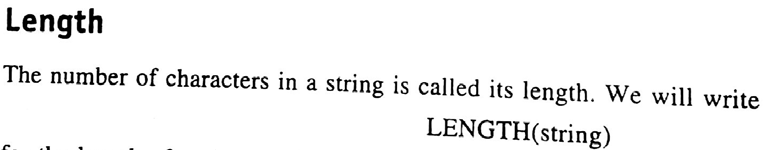 C command:
First include string header file using
#include<string.h>
Char S[]=“JKKNIU”;
Method 1:
Int L=strlen(S);
printf(“%d”, L)

Method 2:
int L=0;
while(S[L]!=‘\0’) L++;
printf(“%d”,L);
Data Structure
CSE 203: Data Structure
4. Length:
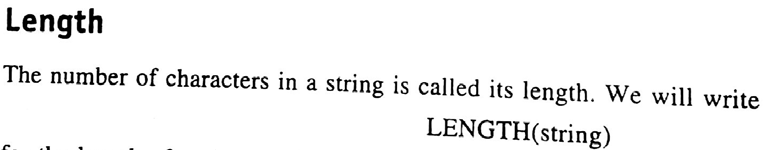 TRIM omits trailing blanks.
TRIM(‘    CSE  ‘)    	=>	‘CSE’
LTRIM(‘    CSE   ‘) 	=>	‘CSE   ‘
RTRIM(‘    CSE   ‘)	=>	‘   CSE’
#include<stdio.h>
#include<string.h>
main()
{    char S[]="  CSE  ", T[10];
int i=0, j, k;
j=strlen(S)-1;
while(S[i]==' ')      i++;
while(S[j]==' ')      j--;
for(k=i; k<=j; k++)
      T[k-i]=S[k];
T[k-i]='\0';       
printf("%s", T);
}
Data Structure
CSE 203: Data Structure
Word Processing:
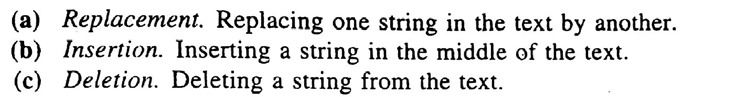 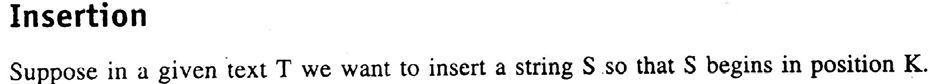 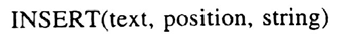 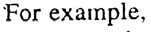 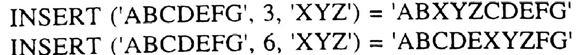 By String Operation:
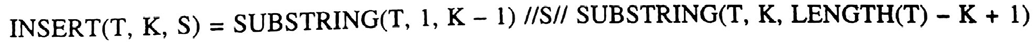 Data Structure
CSE 203: Data Structure
Word Processing:
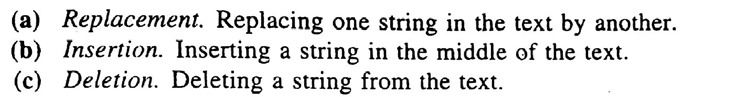 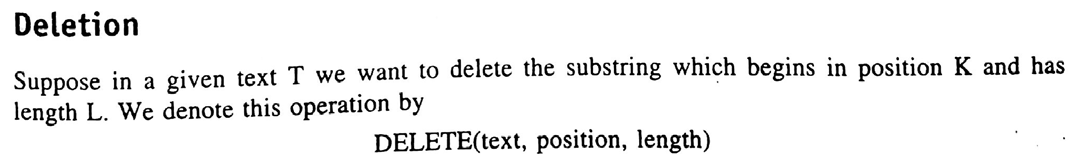 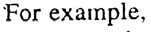 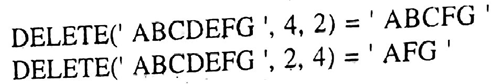 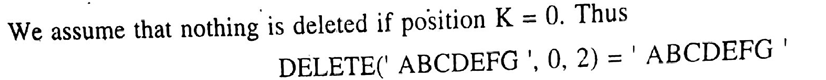 Using String Operations:
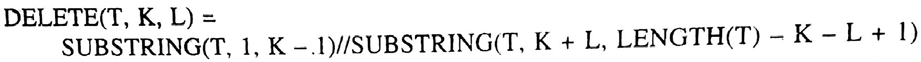 Data Structure
CSE 203: Data Structure
Word Processing:
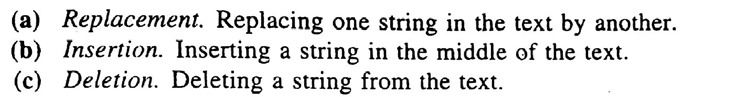 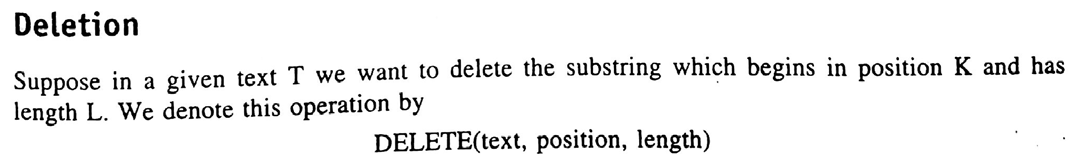 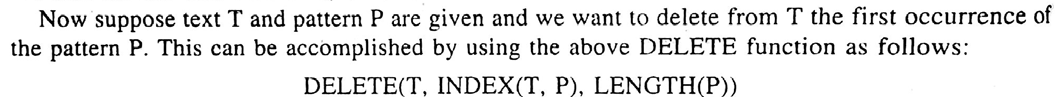 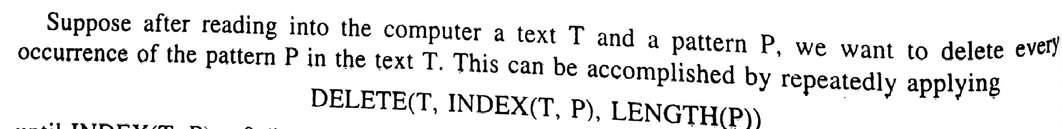 Data Structure
CSE 203: Data Structure
Word Processing:
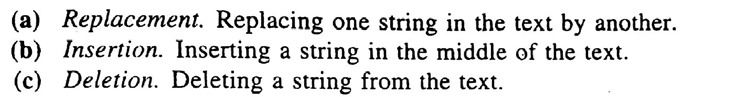 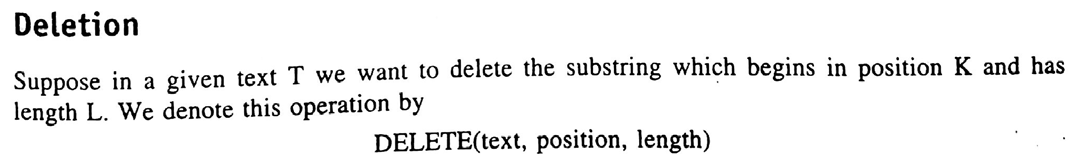 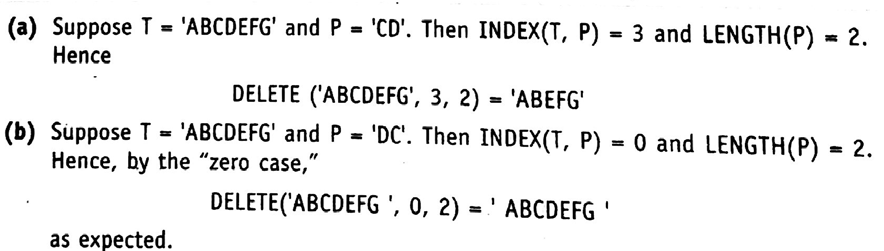 Data Structure
CSE 203: Data Structure
Word Processing:
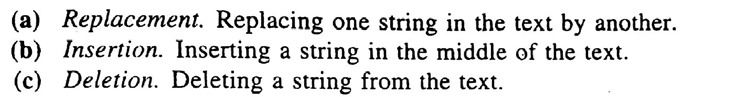 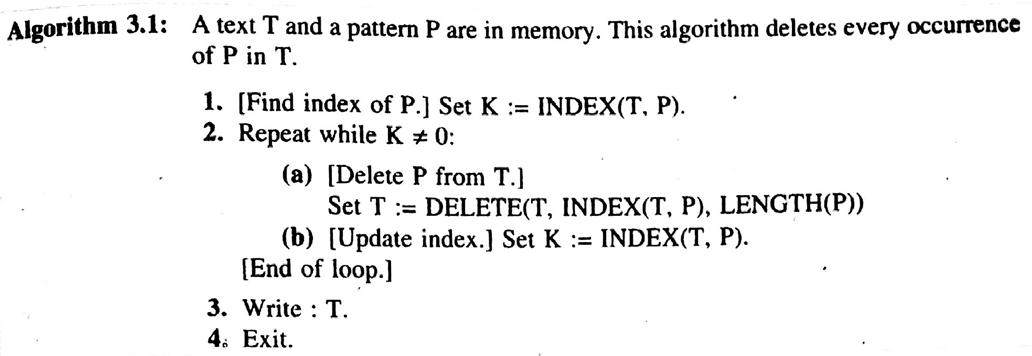 Data Structure
CSE 203: Data Structure
Word Processing:
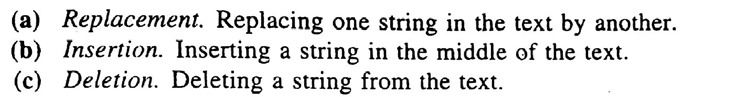 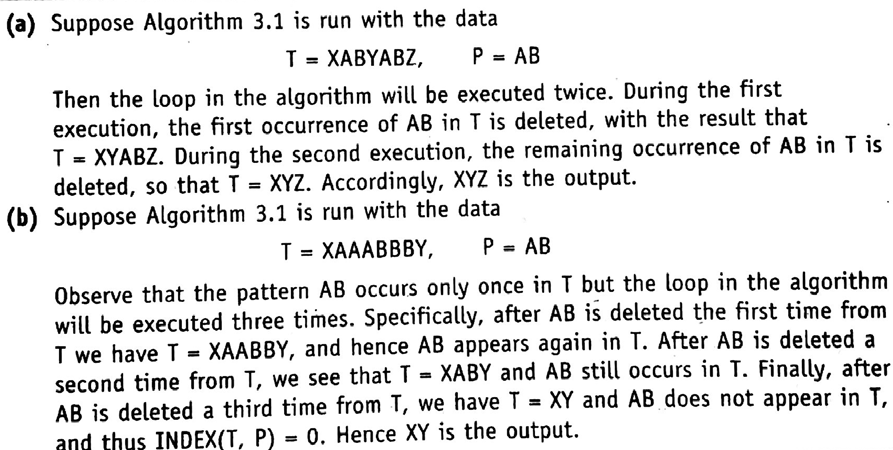 Data Structure
CSE 203: Data Structure
Word Processing:
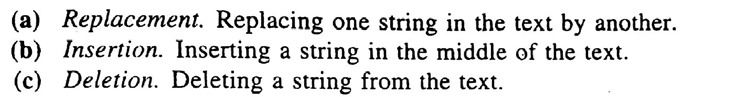 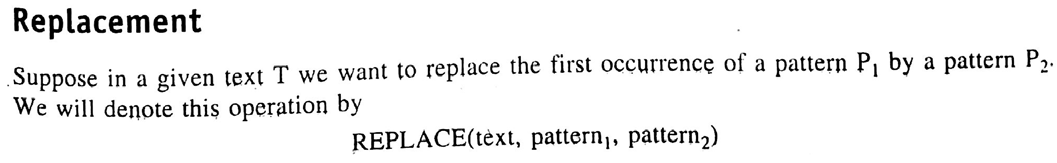 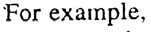 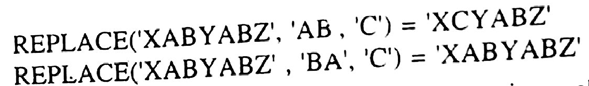 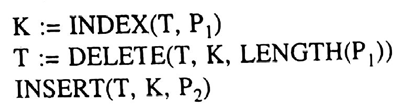 Can ne executed by three steps:
Data Structure
CSE 203: Data Structure
Word Processing:
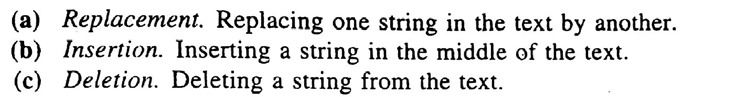 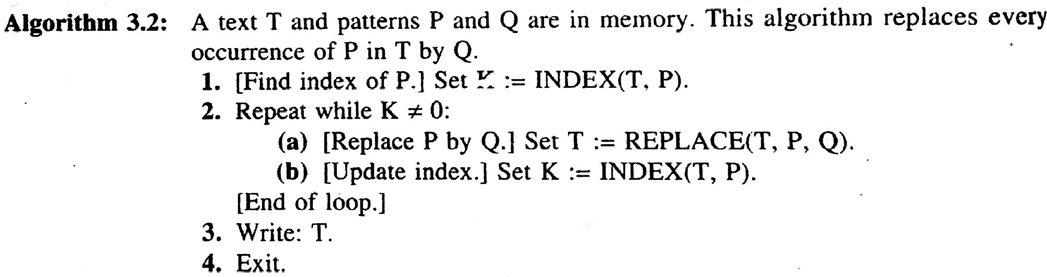 Run Algorithm 3.2 with
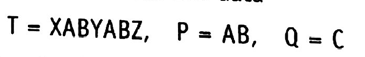 Data Structure
CSE 203: Data Structure
Word Processing:
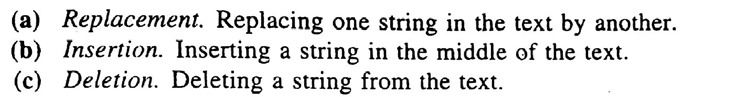 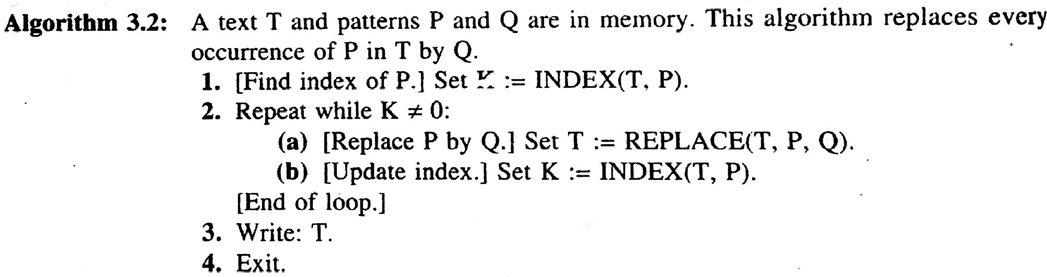 Run Algorithm 3.2 with
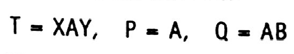 Pass 1
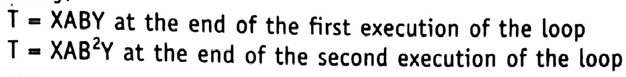 Pass 2
Data Structure
CSE 203: Data Structure
Data Structure
CSE 203: Data Structure